The digestive system IV
Organs associated with digestive tract

Liver
Pancreas
Gall bladder
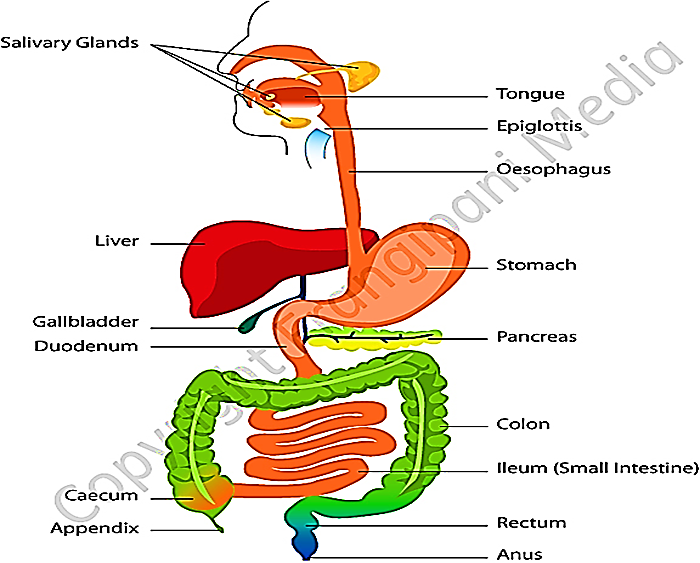 Pro. Dr Hala El- mazar
1
Liver
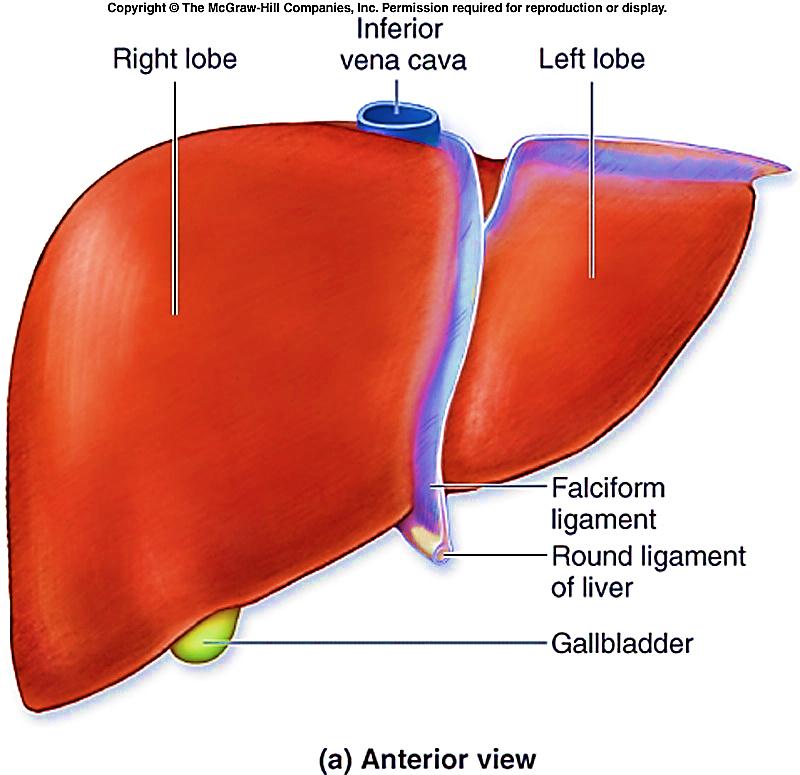 Pro. Dr Hala El- mazar
2
Liver
The Liver is the largest gland in the body (1.5 Kg)
                          Mixed endocrine & exocrine gland
Processing & metabolism of nutrients

Detoxification: modifying potentially dangerous chemicals & removal of old RBCs

Endocrine : synthesize and secrete plasma proteins (albumin, prothrombin, fibrinogen), glucose &lipids into blood via blood sinusoids

Exocrine: synthesize and secretion
        of bile

5-   Storage of: glucose, fat , vit. A, B, D, K
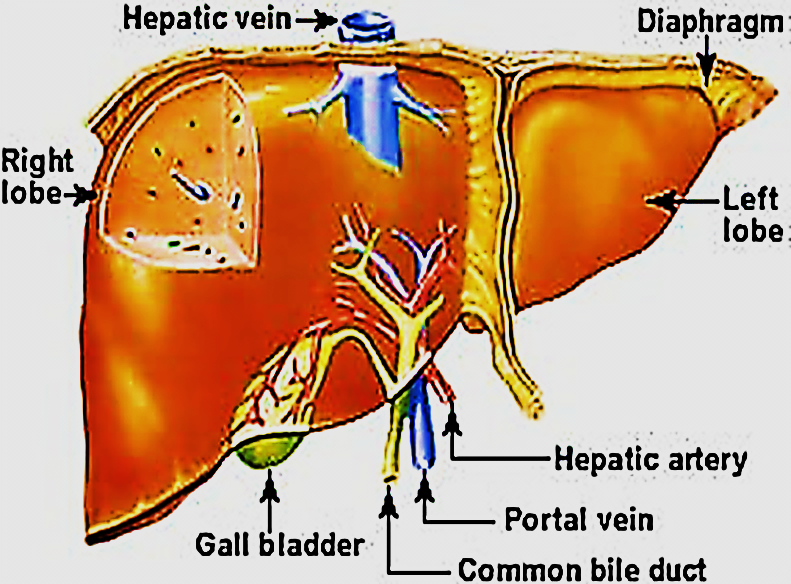 Pro. Dr Hala El- mazar
3
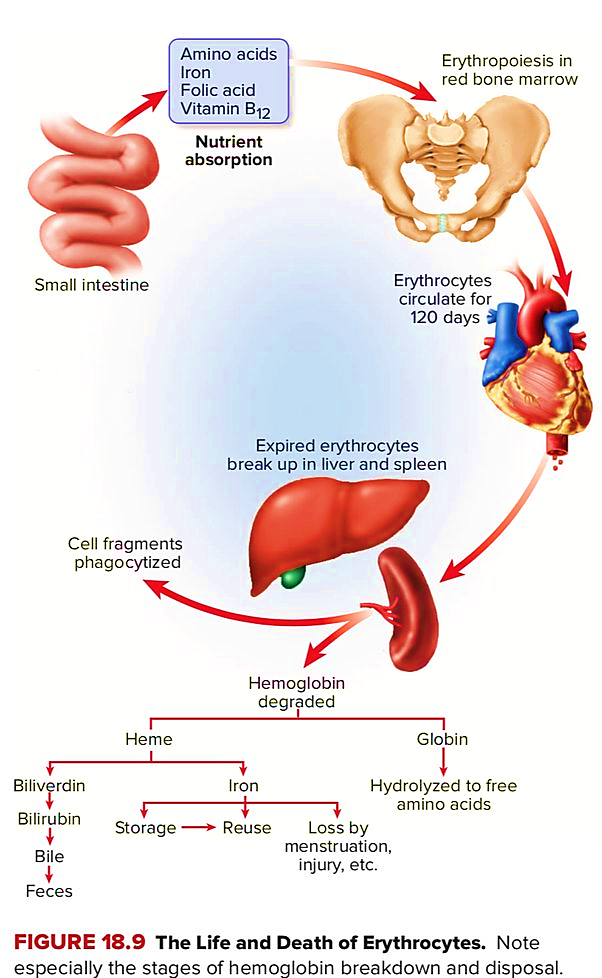 Pro. Dr Hala El- mazar
4
Blood supply of liver
1- Portal vein: 70 - 80%
Main drainage of blood from GIT, spleen, pancreas
Brings nutrient rich, toxin loaded, oxygen poor blood

2- Hepatic artery: 30 – 20%
    Aorta→ hepatic artery 
Brings oxygen rich blood to liver
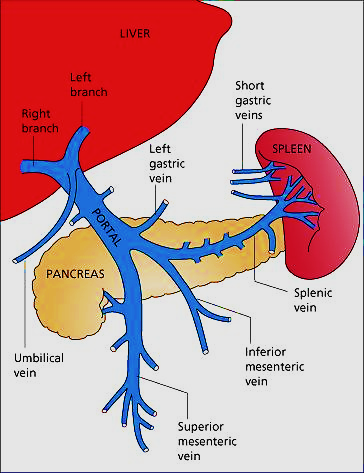 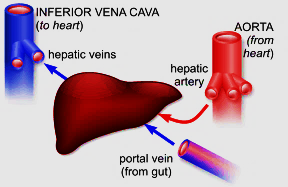 Pro. Dr Hala El- mazar
5
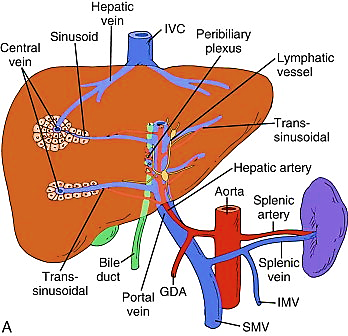 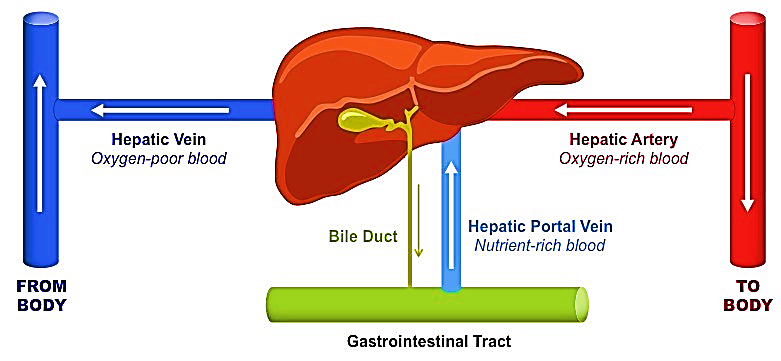 Blood supply of the liver
Pro. Dr Hala El- mazar
6
Structure of liver
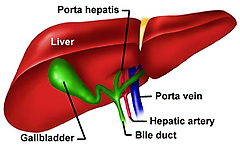 Stroma  &  parenchyma 
A) Stroma: capsule → septa → reticular fibers
Capsule of Glisson: thin fibrous C.T. sheet, covers the liver. Thick at hilum to form prota hepatis which gives rise to C.T. septa divide the liver into lobes and lobules
septa: surround lobules. Thick and easy to identify in pig’s liver.. Lobulation are not clear in humans unless??
Portal tracts: triangular masses of 
    C.T. at angles between hepatic lobules
Reticular fibers: delicate network 
     surround and support liver cells
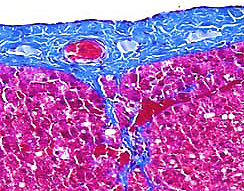 Pro. Dr Hala El- mazar
7
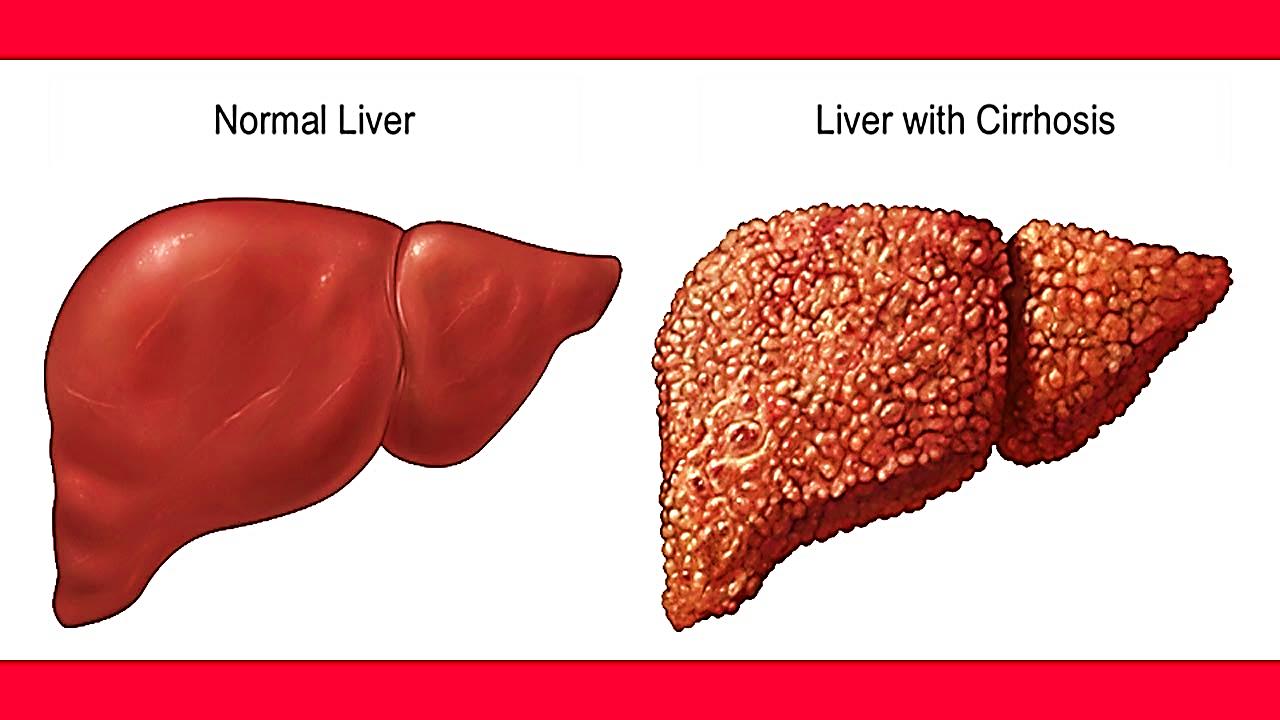 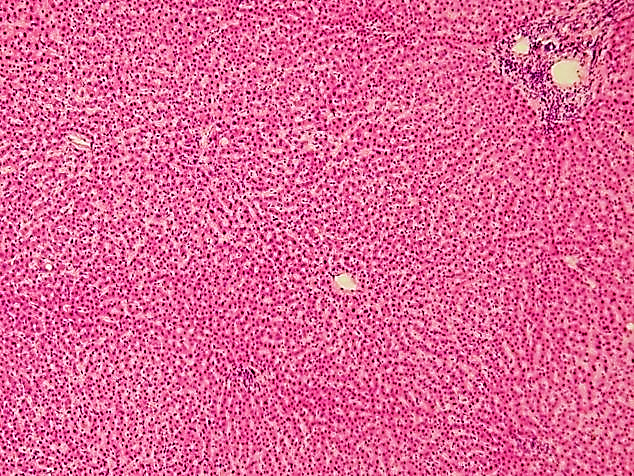 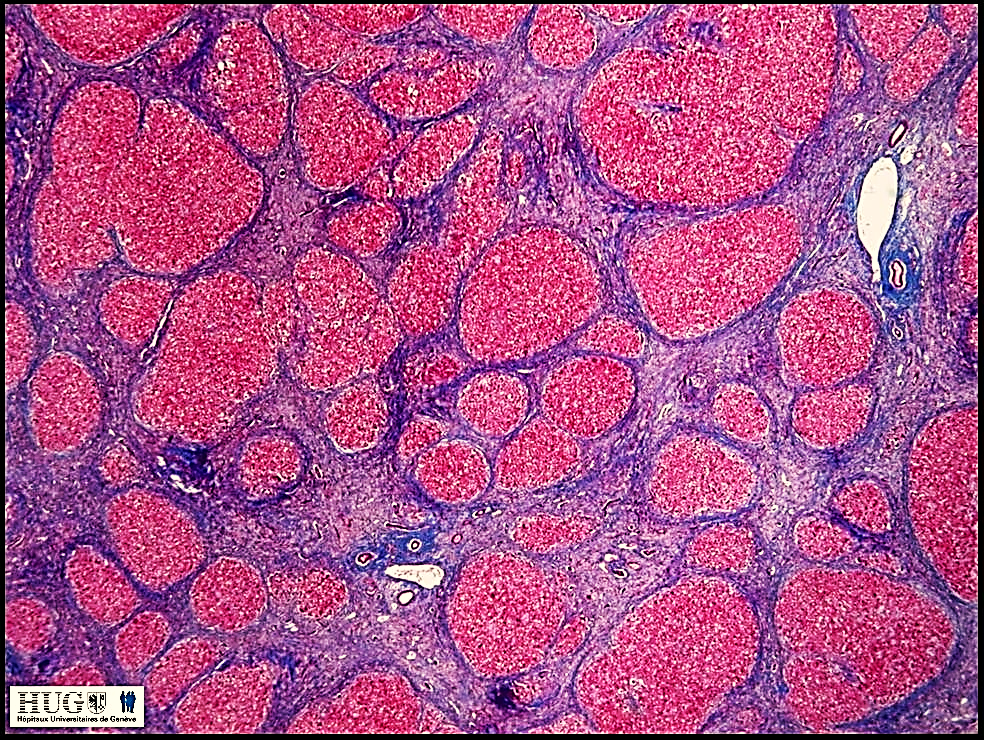 Pro. Dr Hala El- mazar
8
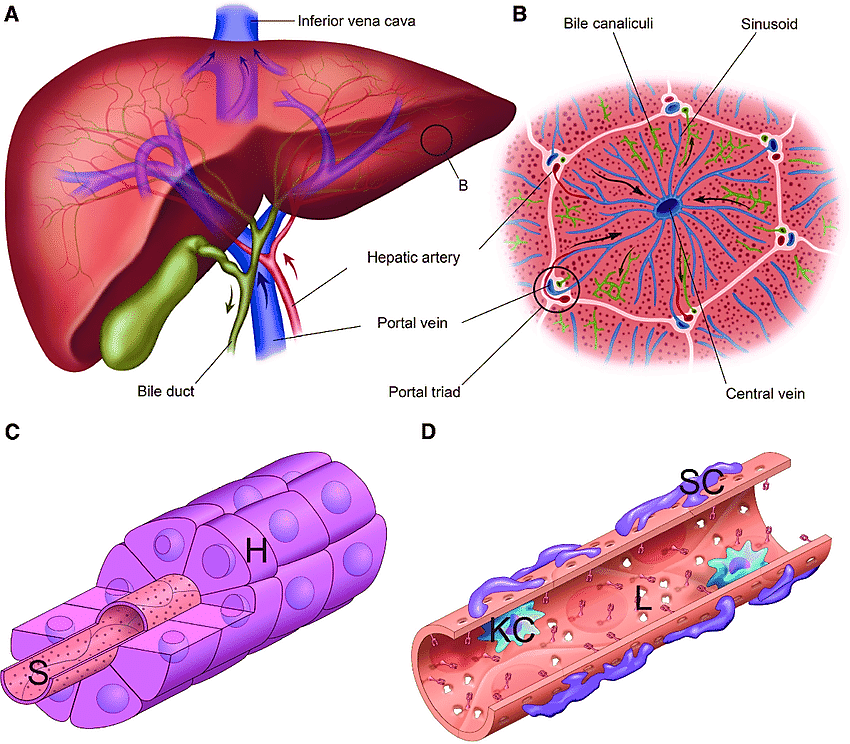 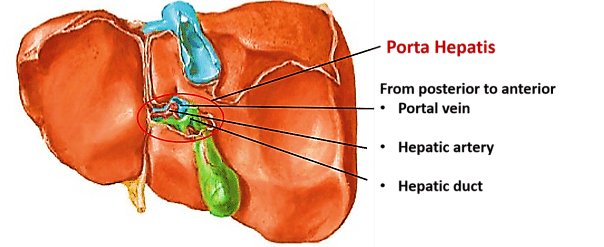 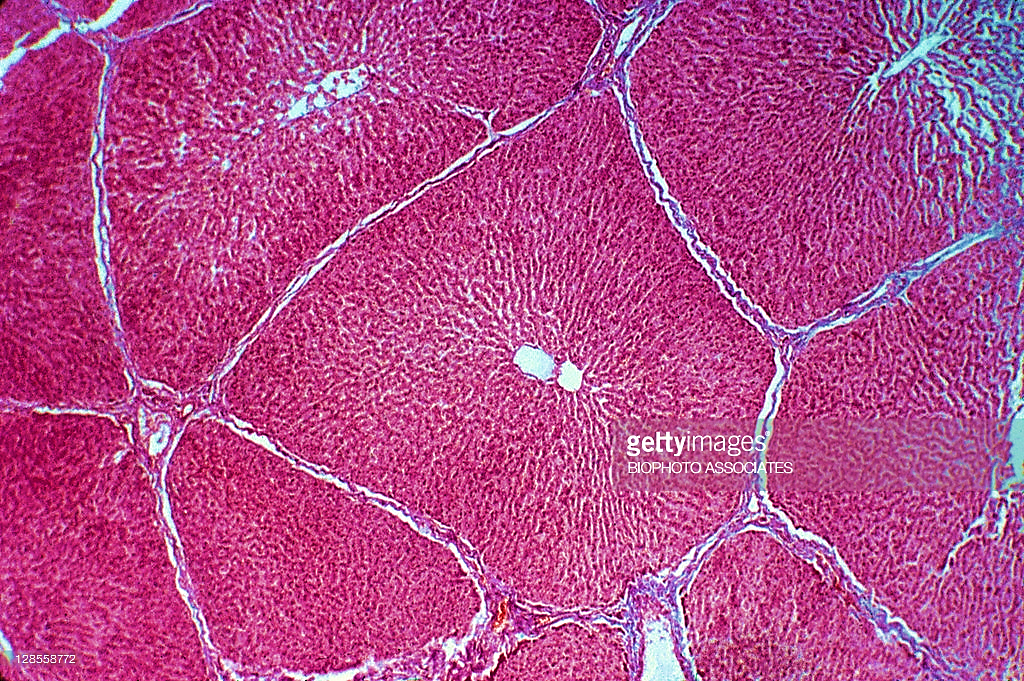 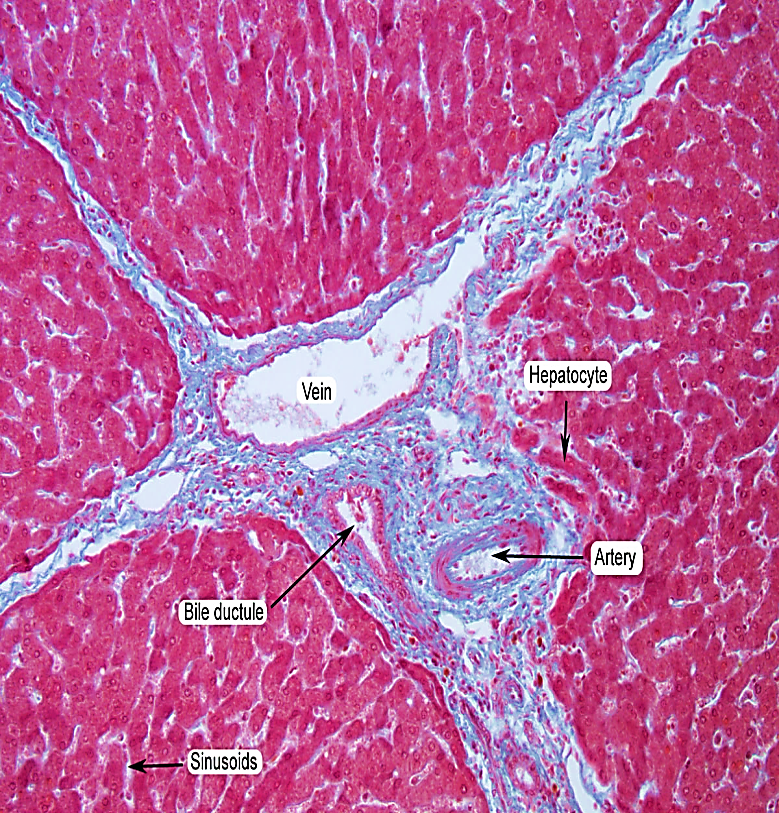 Septa  are  thick &  the lobulation is clear in pig's liver 
        (similar lobulation only seen in human’s  in liver cirrhosis)
Pro. Dr Hala El- mazar
9
Portal tracts of the liver
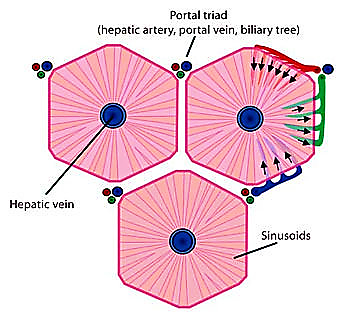 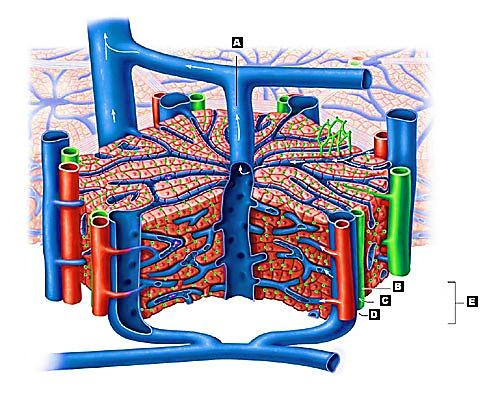 Pro. Dr Hala El- mazar
10
B) Parenchyma :  Within each lobule the liver cells arranged in interconnected plates (cords) around the central vein
The plates are two or more rows of cells width

The spaces between the plates called liver sinusoids. They drain blood into central vein
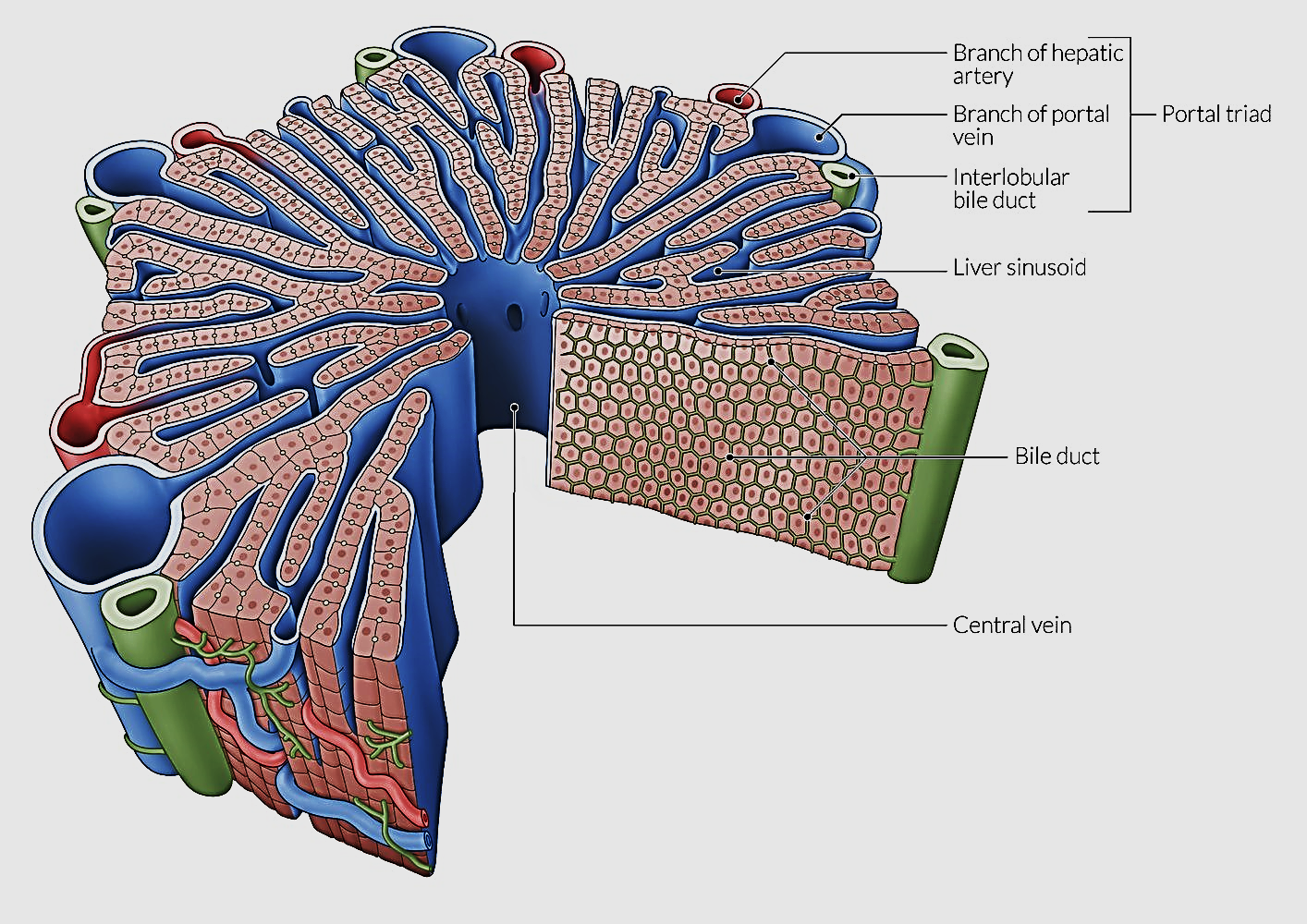 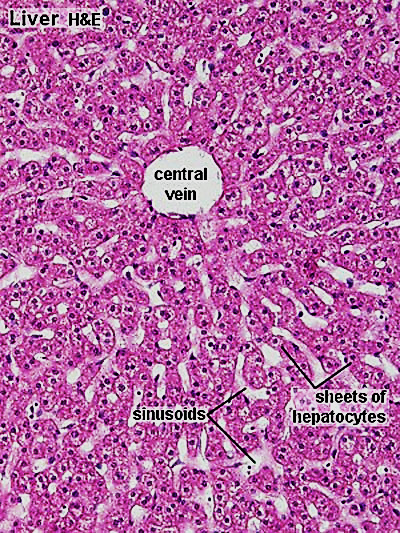 Pro. Dr Hala El- mazar
11
Hepatocytes
LM: large polygonal cells with 1 or 2 nuclei (bi-nucleated)
    so that they can more efficiently do all the required jobs.
     (The muscle cells have multiple nuclei)
Nuclei:  central, rounded, e prominent nucleoli
Acidophilic cytoplasm (↑↑in mitochondria & SER), it also appear vacuolated due to dissolved glycogen and fat
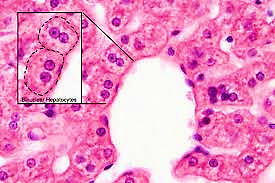 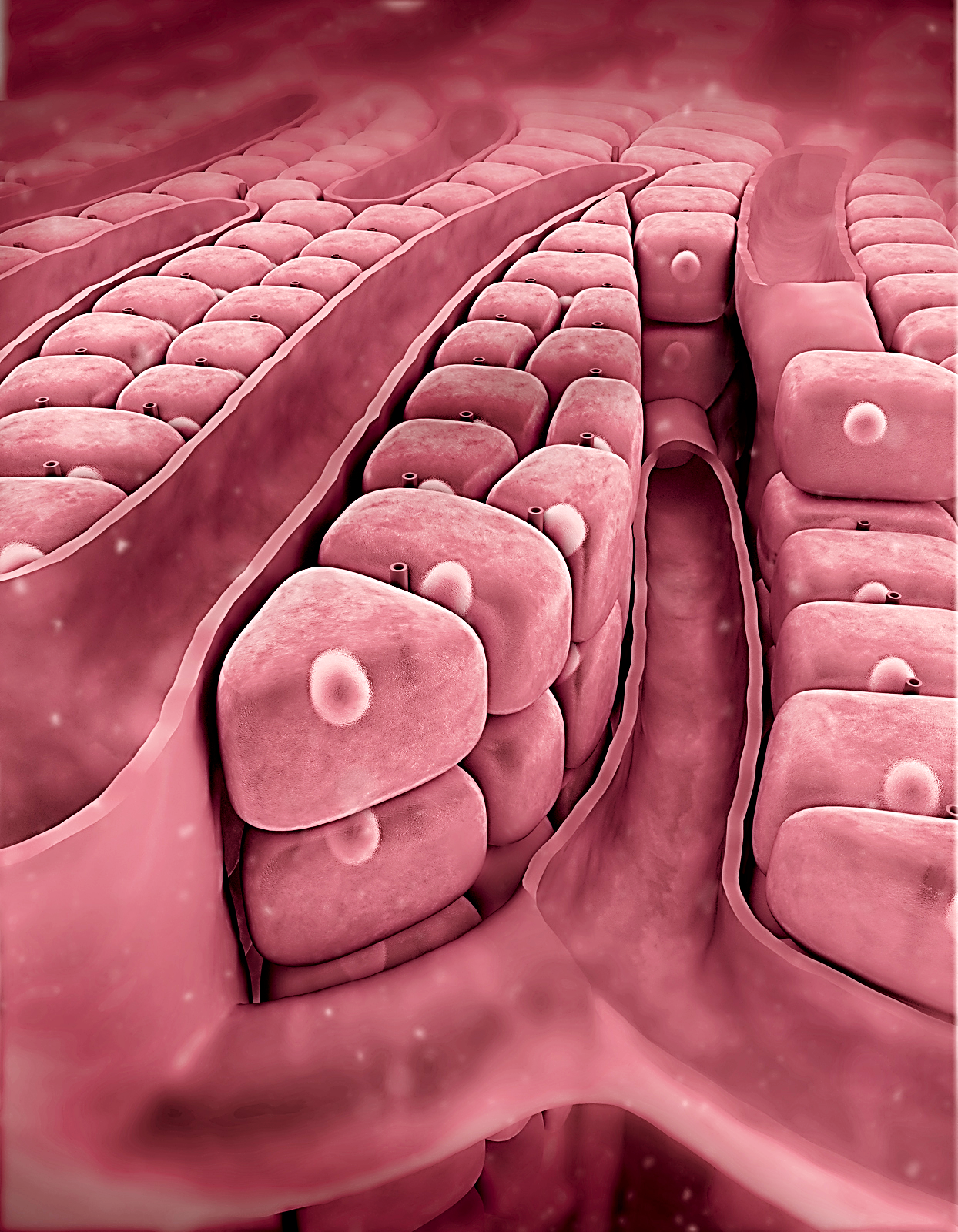 Pro. Dr Hala El- mazar
12
E/M: 
   Cytoplasm is very rich in organelles  & inclusions 
 
Organelles:  
     mitochondria, rER, ribosome,     
      sER (detoxification, bile,     
      glycogen), Golgi complex,     
      lysosomes & peroxisomes.

Inclusions: 
     glycogen granules & fat      
      droplets
 Lipofuscin pigment ( aged cells e.g cardiac ms. cells & nerve cells)
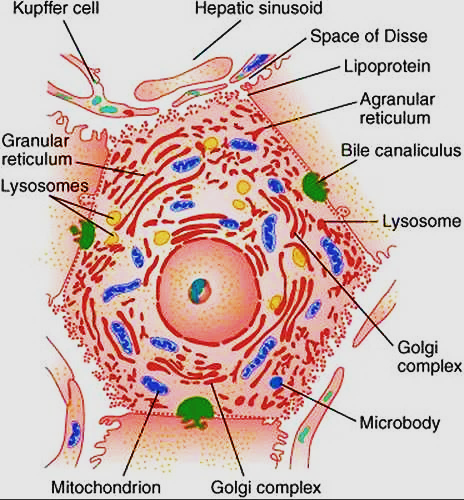 Pro. Dr Hala El- mazar
13
The hepatocytes has two functional surfaces:
1- the vascular side:
Has long microvilli and faces the perisinusoidal space (space of Disse)

2- The intercellular side: 
Has short microvilli projecting into the bile canaliculi and is bounded by tight junctions and desmosomes
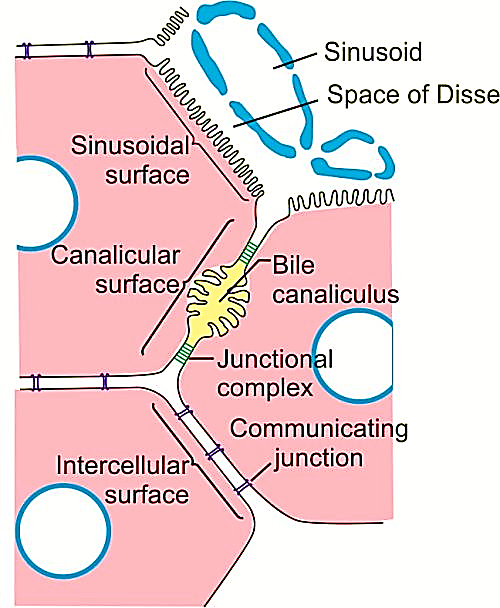 Pro. Dr Hala El- mazar
14
Liver cells (hepatocytes) up to the Function they perform are arranged into either :
1- Classic hepatic lobule
2- Portal lobule
3- Liver acinus
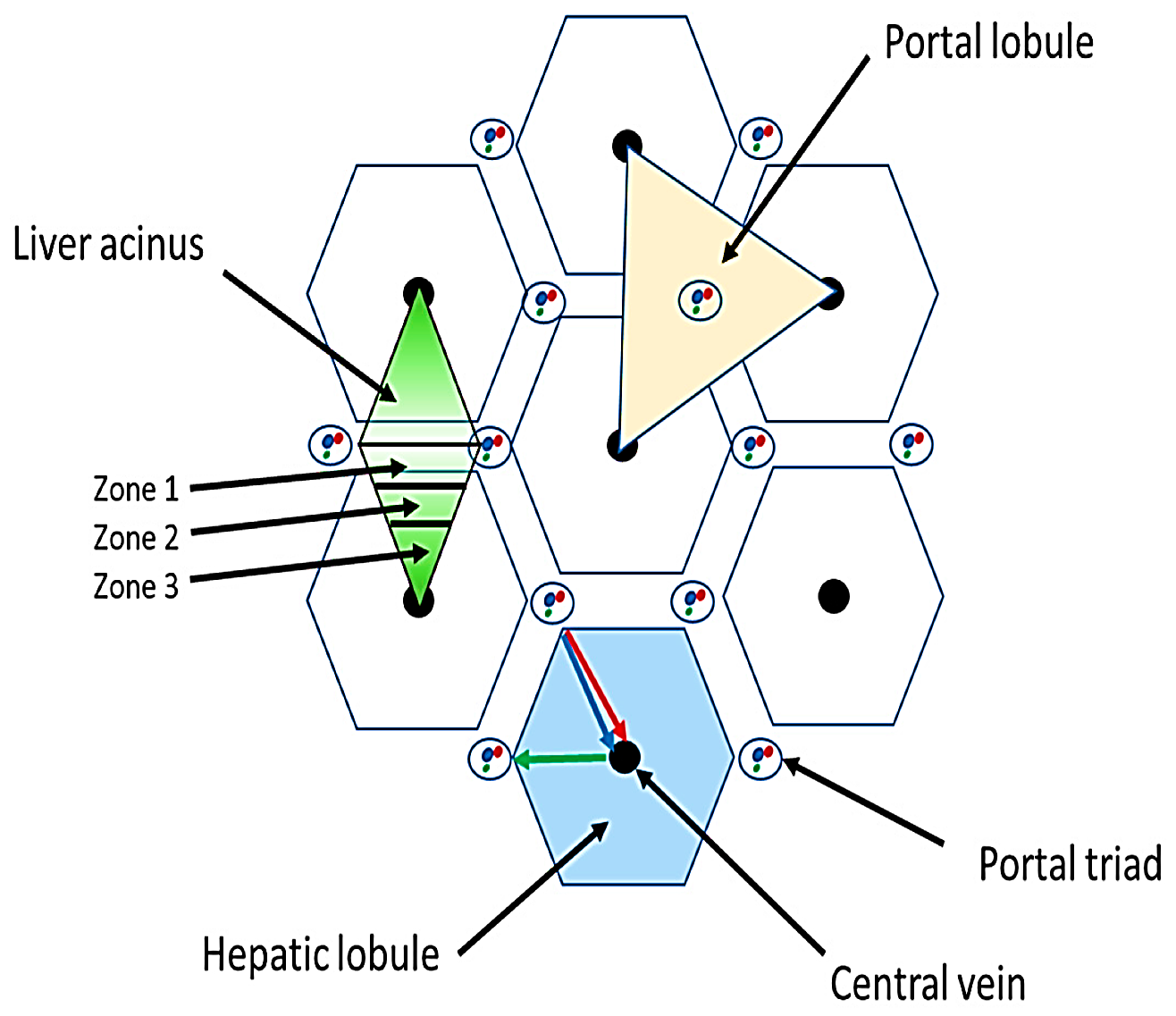 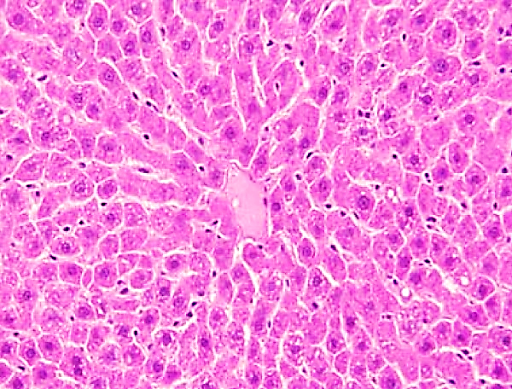 Pro. Dr Hala El- mazar
15
1- Classic hepatic lobule
Hexagonal or polygonal in shape (cross section)
Surrounded with thick C.T. septa in pig’s liver
Each lobule has 3-6 portal areas (portal triads) at its periphery, and central vein (CV) at its center
Central vein
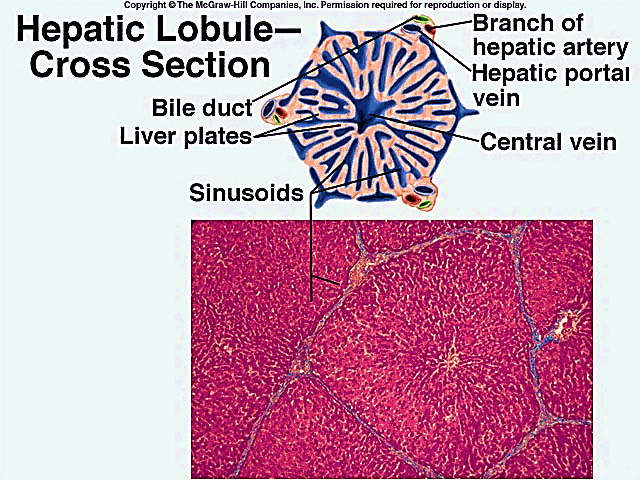 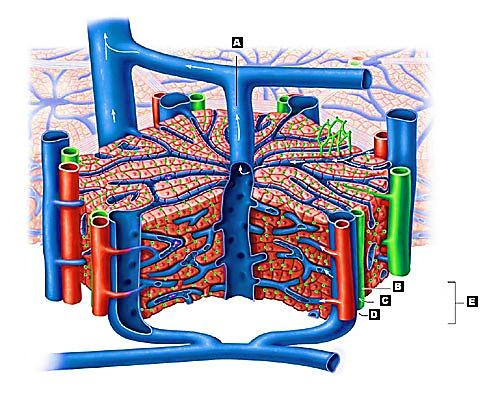 Portal areas
Pro. Dr Hala El- mazar
16
Portal areas (tracts):     Each contains :
A branch of portal vein: widest with thin wall
A branch of hepatic artery: rounded with narrow lumen
A branch of bile duct: lined with cubical epithelium
Lymph vessel
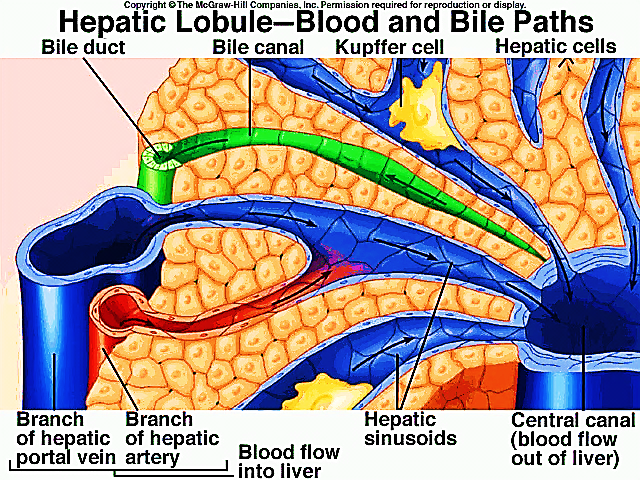 Branch of lymph vessel
Pro. Dr Hala El- mazar
17
Bile canaliculi present within the plates in-between adjacent hepatocytes, they drain bile into the bile ducts in portal areas
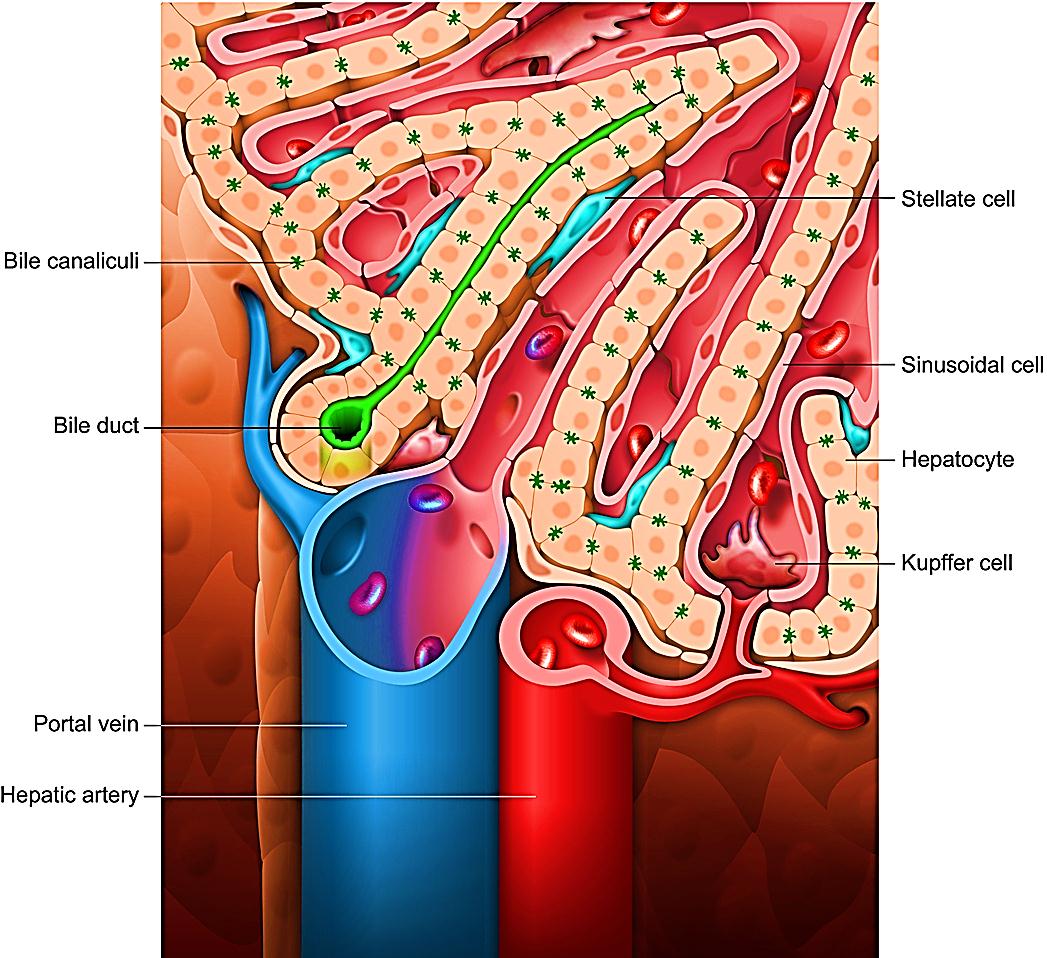 Pro. Dr Hala El- mazar
18
Liver sinusoids and space of Disse
A- Liver sinusoids
Minute blood channels present between plates /cords of liver cells (hepatocytes never exposed to fully oxygenated blood)
Transport blood from branches of portal vein & hepatic artery in portal area toward central veins (mixed blood)
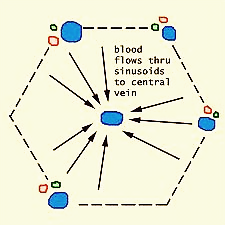 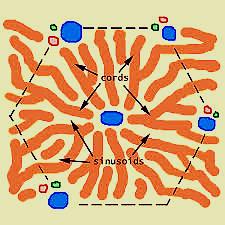 The flow of blood is centripetal
Pro. Dr Hala El- mazar
19
Drainage of liver sinusoids
Liver sinusoids
           ↓
Central vein
           ↓
Hepatic vein
           ↓
Inferior vena cava
           ↓
Right atrium of heart
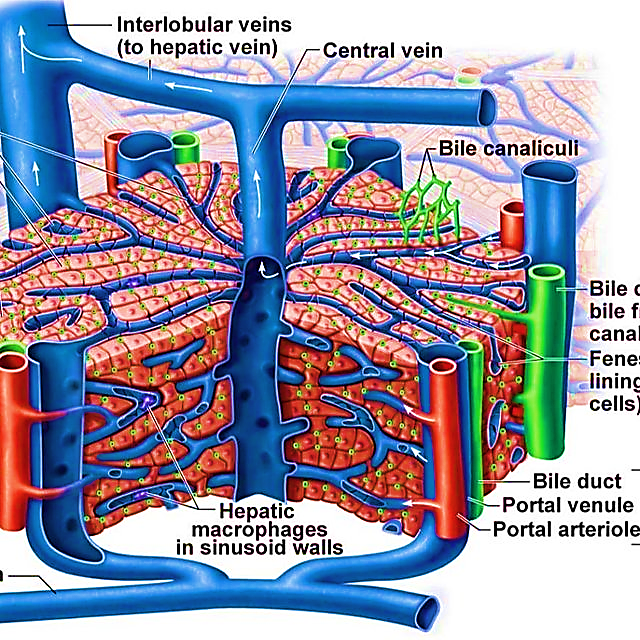 Pro. Dr Hala El- mazar
20
Lining of blood sinusoids consists of: 
fenestrated endothelial cells
    has no diaphragm  
Discontinuous  basal lamina
Kupffer cells 
Pit cells
The wall of the sinusoids is separated from the hepatocytes by a space called space of Disse
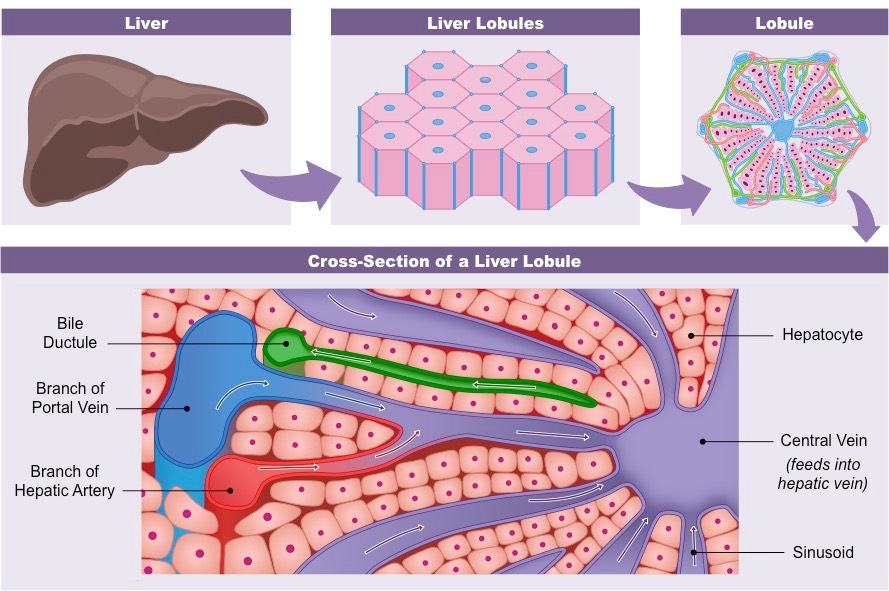 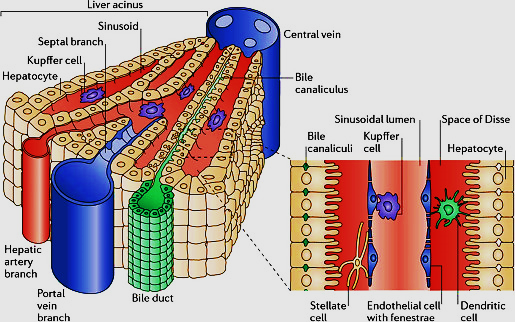 Pro. Dr Hala El- mazar
21
Endothelial cells lining of liver sinusoids: 
Flat cells, contain many holes ( fenestrae) to allow free passage of molecules between blood and peri-sinusoidal space of Disse




Kupffer cells: 
Macrophages (Fixed) , large cells with large oval nucleus and numerous cytoplasmic processes. Seen in the blood sinusoids and in between endothelial cells. Their cytoplasm contain lysosomes, pinocytotic and phagocytic vesicles.
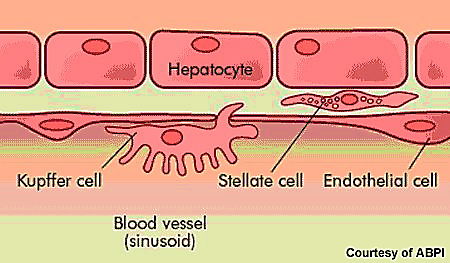 Pro. Dr Hala El- mazar
22
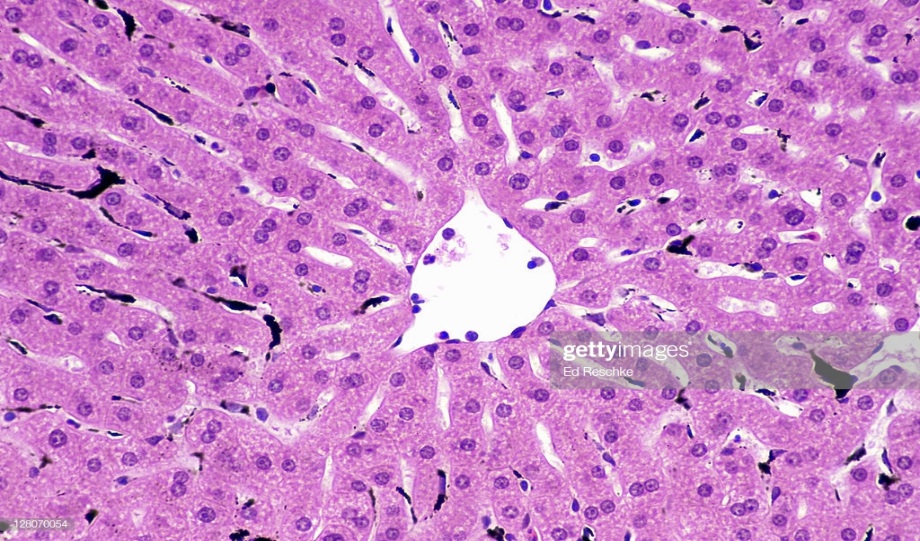 Kupffer cells seen in liver lobules as black cells with special stains (India ink).
 Found more near portal areas
Pro. Dr Hala El- mazar
23
Pit cells:  are liver-specific, short lived natural killer (NK) cells also called large granular lymphocytes (LGL). localized inside the lumen of the sinusoid, closely adhering to the endothelial cells and Kupffer cells, and often extending well-developed pseudopodia suggestive of migration along the sinusoidal wall. Multivesicular dense granules are frequently found in the cytoplasm of pit cells which exert antitumor functions by exocytosis of perforin/granzyme-containing granules, which cause death of target cells through receptor-mediated apoptosis , and production of various cytokines that augment the activities of other immune cells. 

Safeguard liver cells
against hepatitis virus 
infection or malignancy 
transformation
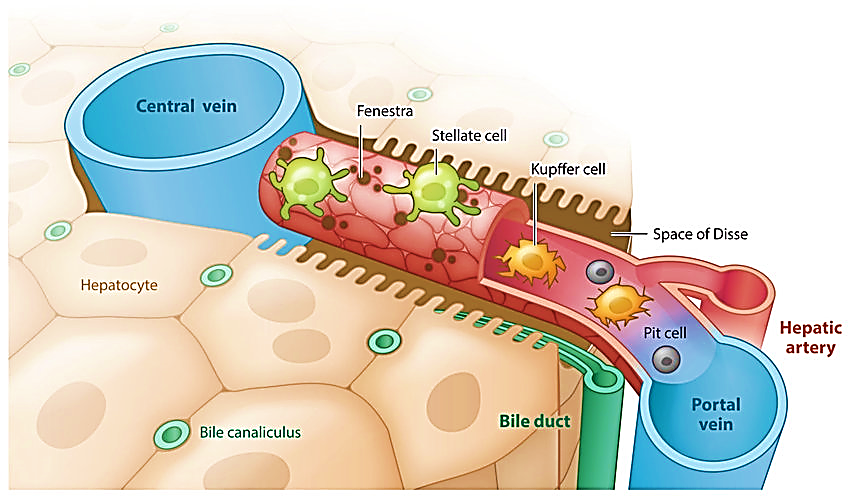 Pro. Dr Hala El- mazar
24
Space of Disse
EM: Narrow space separate between the endothelial cells lining of the sinusoids and hepatocytes
Through out the space exchange of metabolites between blood  and hepatocytes takes place
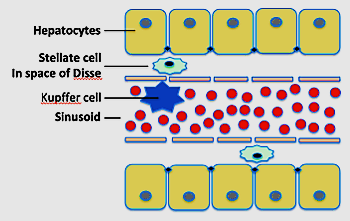 Pro. Dr Hala El- mazar
25
Space of Disse contains:
Fat storing cells (Ito cells, stellate cells). They store Vit. A in small lipid droplets in their cytoplasm, and maintain the  extracellular matrix of the space
Long microvilli of hepatocytes project in the space ( ↑)
Blood plasma 
Reticular fibers that support the wall of the sinusoids
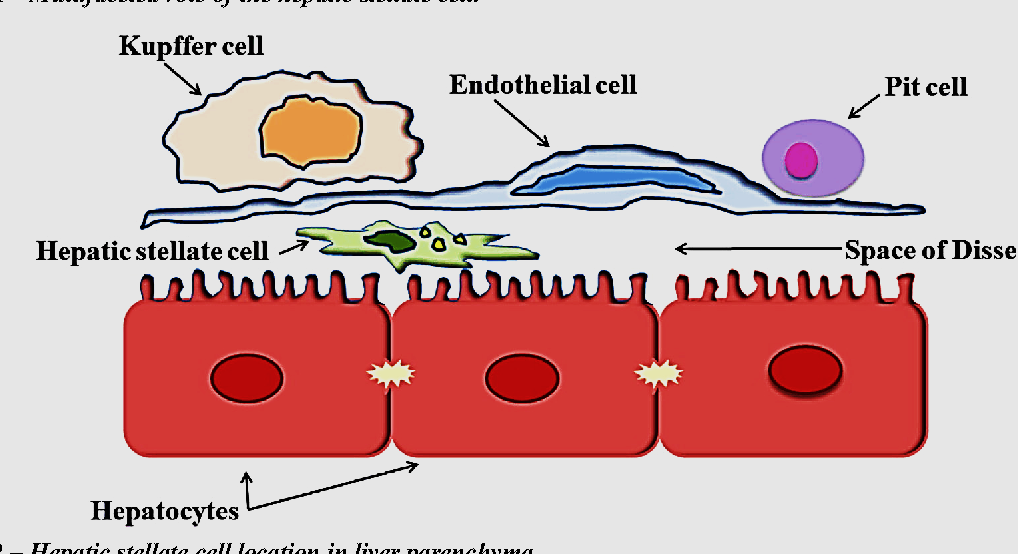 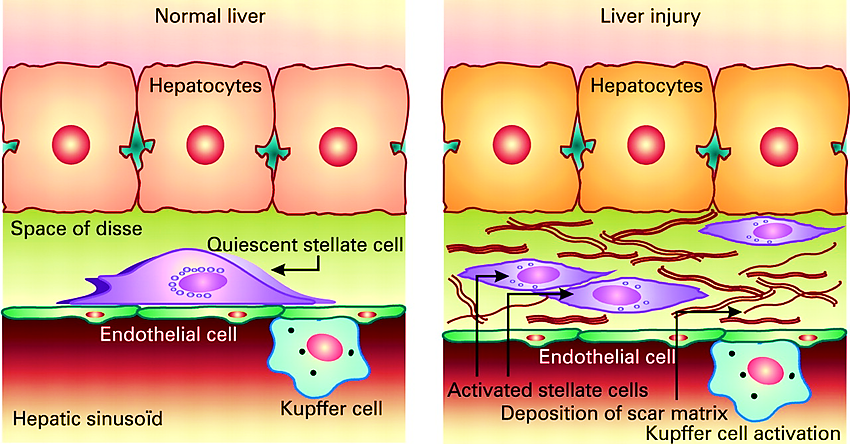 Pro. Dr Hala El- mazar
26
Ito cells:
Ito cells (perisinusoidal fat-storing cells, stellate cells, lipocytes) of the liver are located in the space of Disse. 

They are the main place of vitamin A storage in characteristic lipid droplets.

In chronic inflammation of the liver on (e.g. viral hepatitis & Bilharziasis) they differentiates into myofibroblasts and deposit large amounts of collagen in the space of Disse causing liver fibrosis → ↑ portal hypertension → esophageal varices (famous singer death)
Pro. Dr Hala El- mazar
27
The peri-sinusoidal spaces of Disse is the beginning of the lymphatic system of the liver
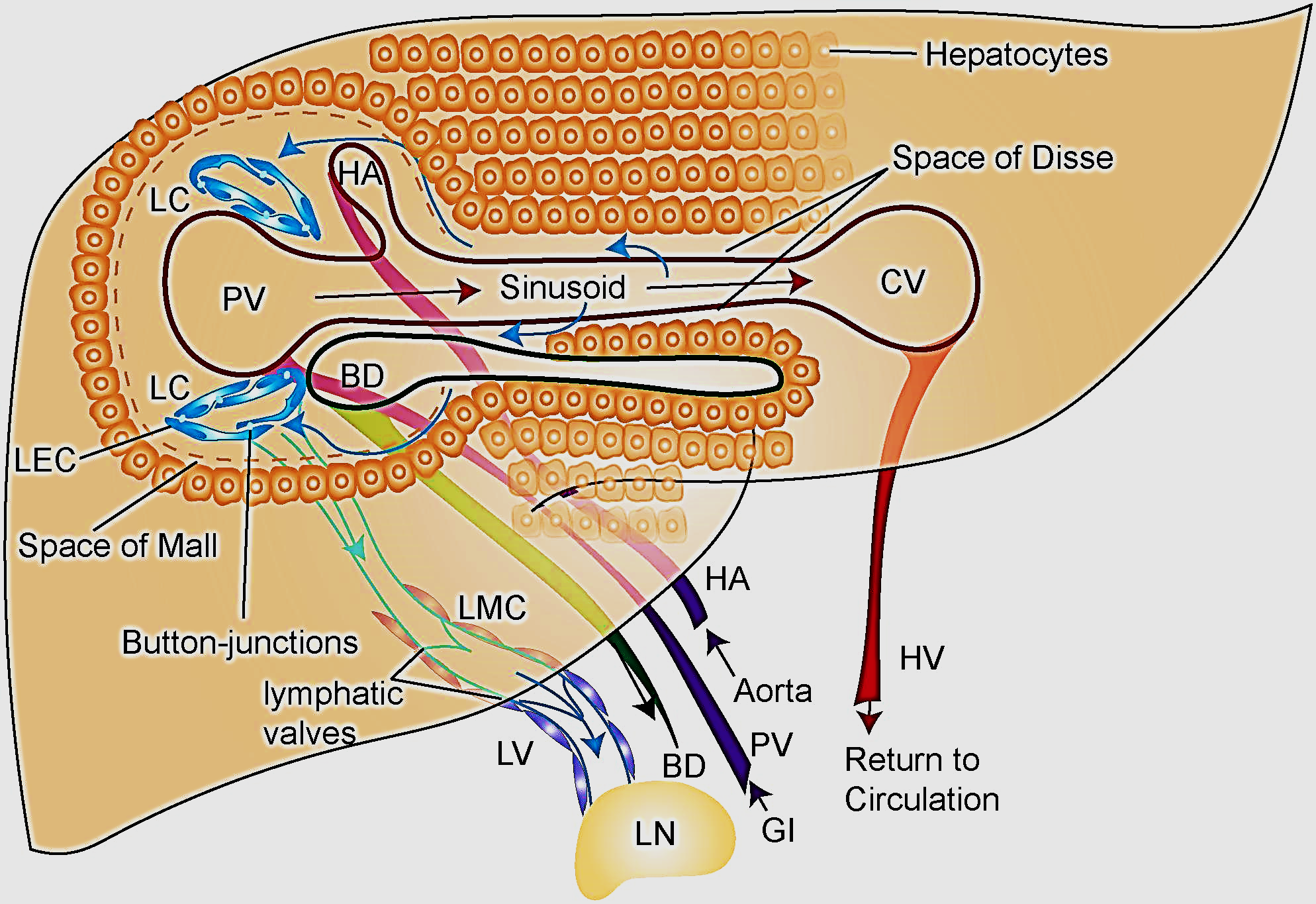 Pro. Dr Hala El- mazar
28
Bile canaliculi and bile ducts
Minute canals present within hepatic plates, in-between adjacent hepatocytes.
They are bounded by the cell membrane of adjacent hepatocytes
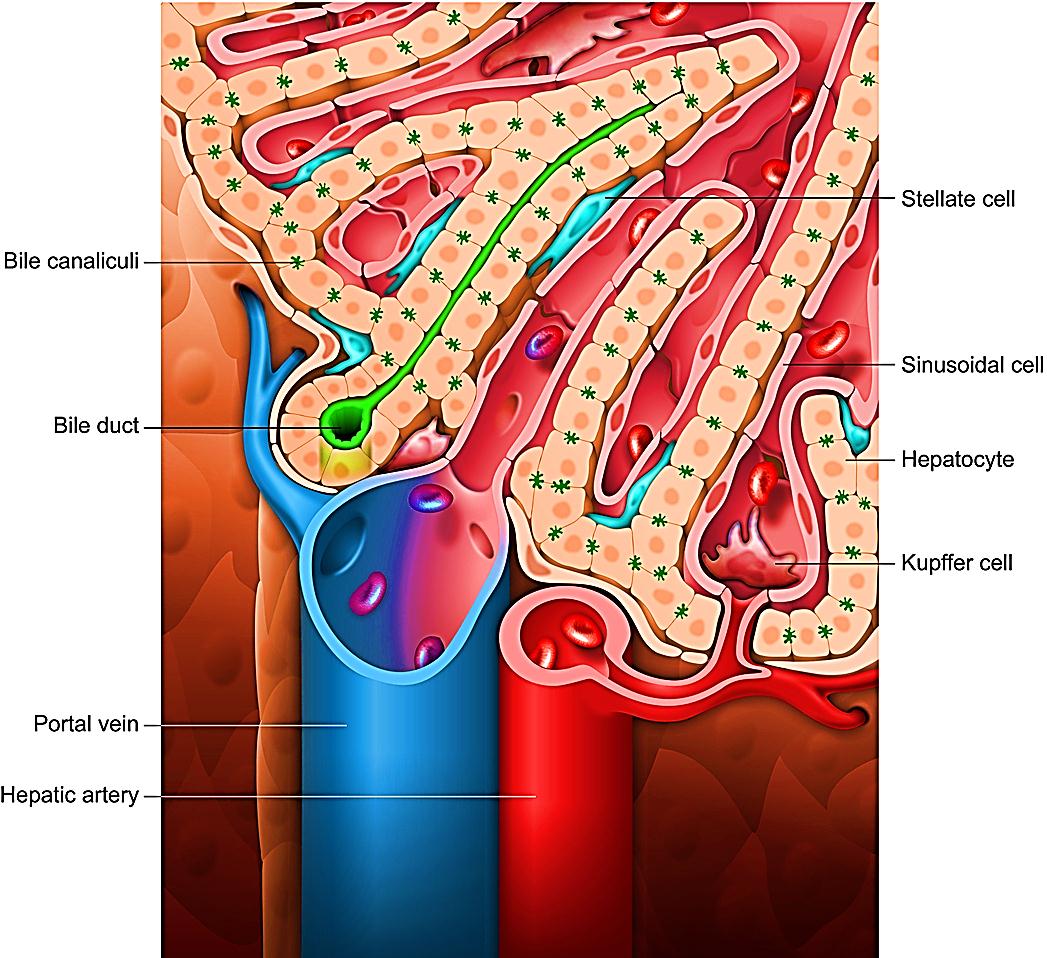 Pro. Dr Hala El- mazar
29
Small microvilli project from hepatocytes into the canaliculi and tight junctions
    hold the cell membranes of 
    hepatocytes around the lumen 
    of the canaliculus 
    (hepatocyte polarization) 

Bile secreted by hepatocytes drains out of the lobule.
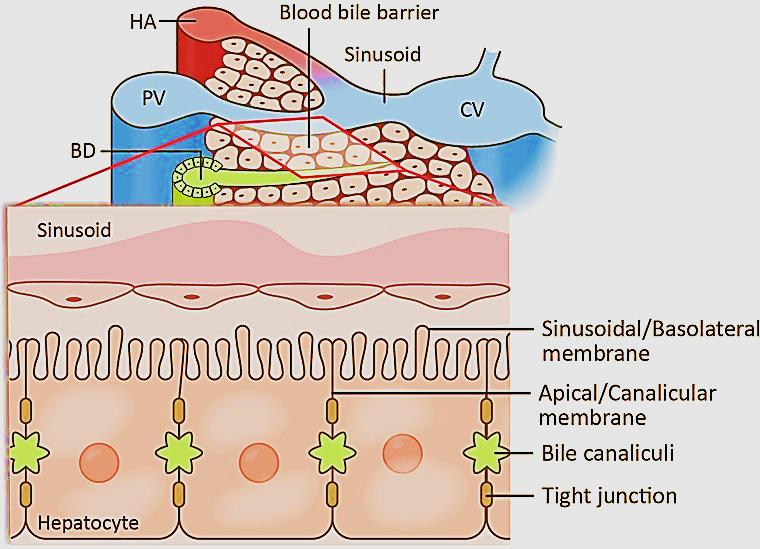 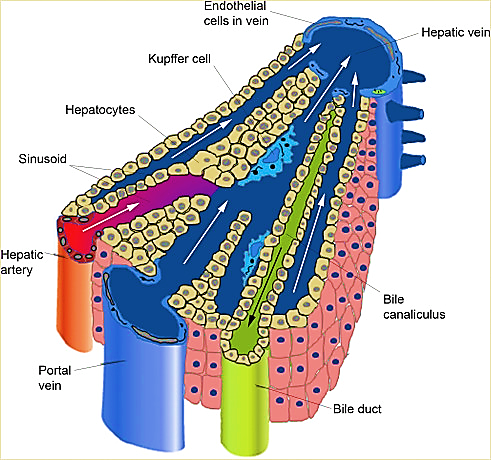 Pro. Dr Hala El- mazar
30
Organization of liver parenchyma/function:
Classic hepatic lobule → endocrine function
Portal lobule → exocrine function
Liver acinus → oxygen/ nutrients supply
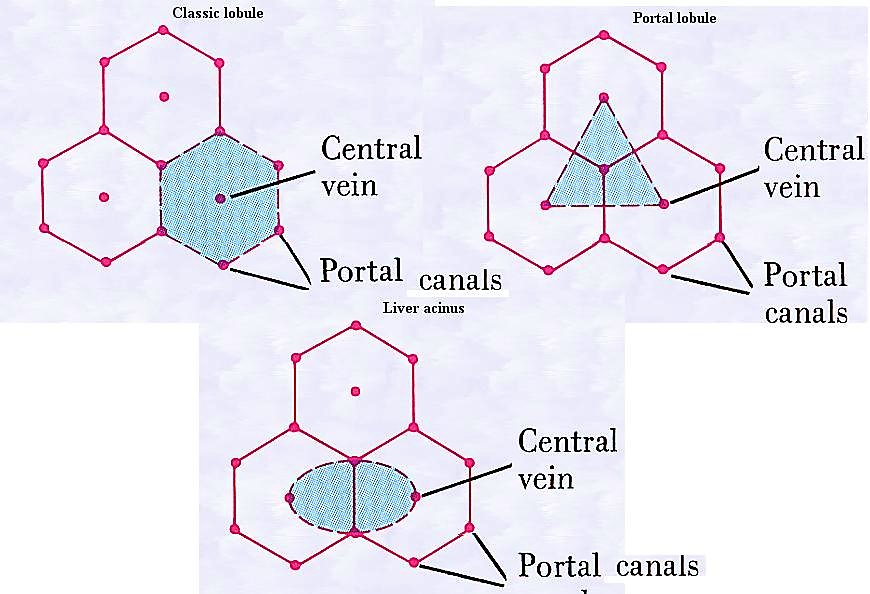 Pro. Dr Hala El- mazar
31
Classic hepatic lobule:  
Hexagonal in shape with central vein in the center, surrounded with 3 – 6 portal tracts at the its corners
Proteins, glucose secreted by liver cells released directedly into blood sinusoids
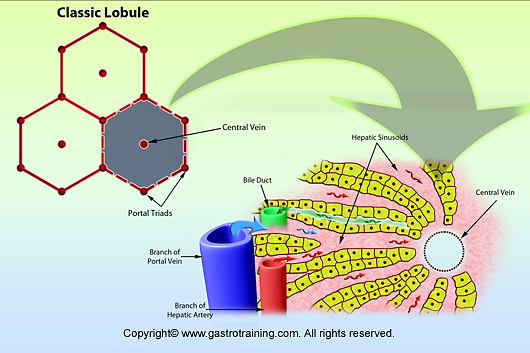 Pro. Dr Hala El- mazar
32
Portal lobule:
Triangular in shape, centered on portal area (tract) apices of the triangle are formed by 3 central veins.

Hepatocytes of this lobule drain their bile to a bile duct in  the center of the triangle
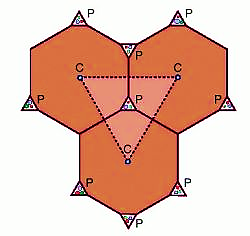 Pro. Dr Hala El- mazar
33
Liver acinus: is the most important classification
Diamond shaped mass of liver cells surrounding a central vascular core
It is divided into 3 zones:
Zone 1: 
Close to the vascular core 
Get the most oxygen and nutrients
Zone 2:
 Surrounds zone 1
Get intermediate oxygen /nutrients

Zone 3:
At the periphery near the central vein 
Get the least oxygen/ nutrient supply
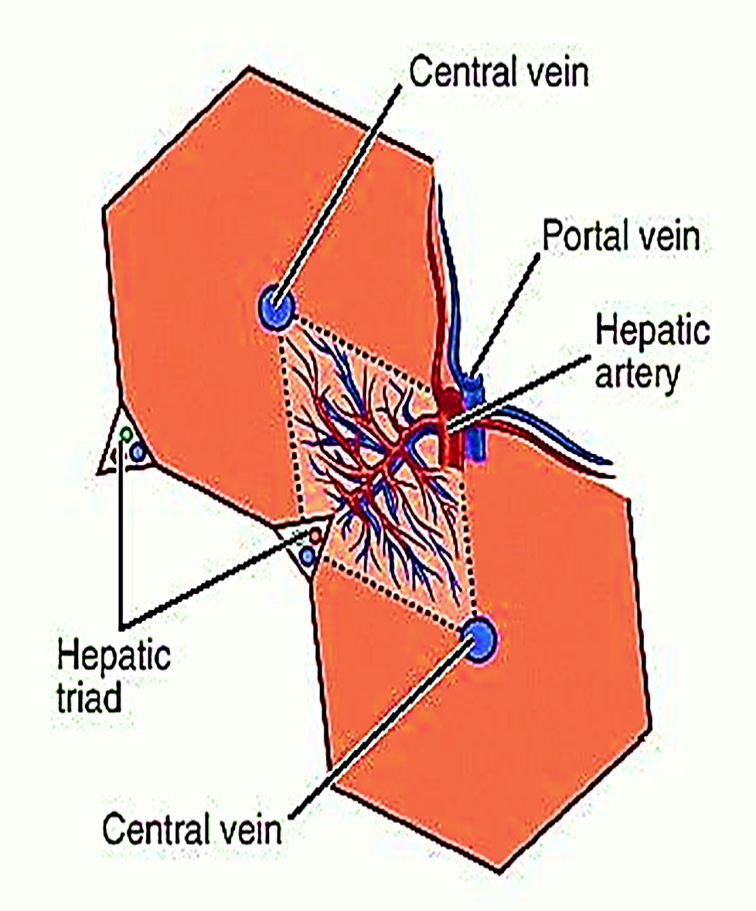 Pro. Dr Hala El- mazar
34
Liver acinus
Arrangement of liver acinus explains  the variation in liver cells damage in response to hypoxia & toxins.
Pro. Dr Hala El- mazar
35
zone 1
Cells close to the distributing   vessels
higher in : oxygen, nutrient & toxin levels
Least susceptible to ischemia 

first to show changes following bile duct occlusion

last to die in case of circulatory impairment 

 first to regenerate
zone 3
Cells far from the distributing
vessels
first to show ischemic necrosis (death due to impaired circulation 
      (centri-lobular necrosis)

first cells to show fatty accumulation (alcoholic liver disease) because these cells important for glycolysis

last to respond to toxins
Pro. Dr Hala El- mazar
36
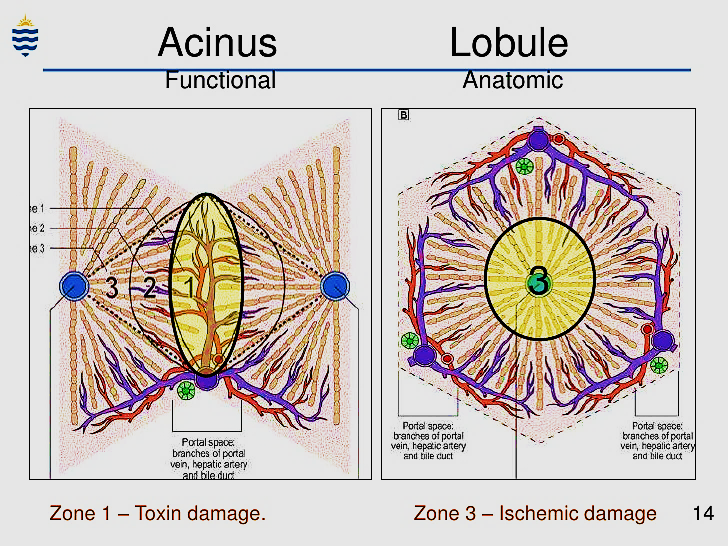 Pro. Dr Hala El- mazar
37
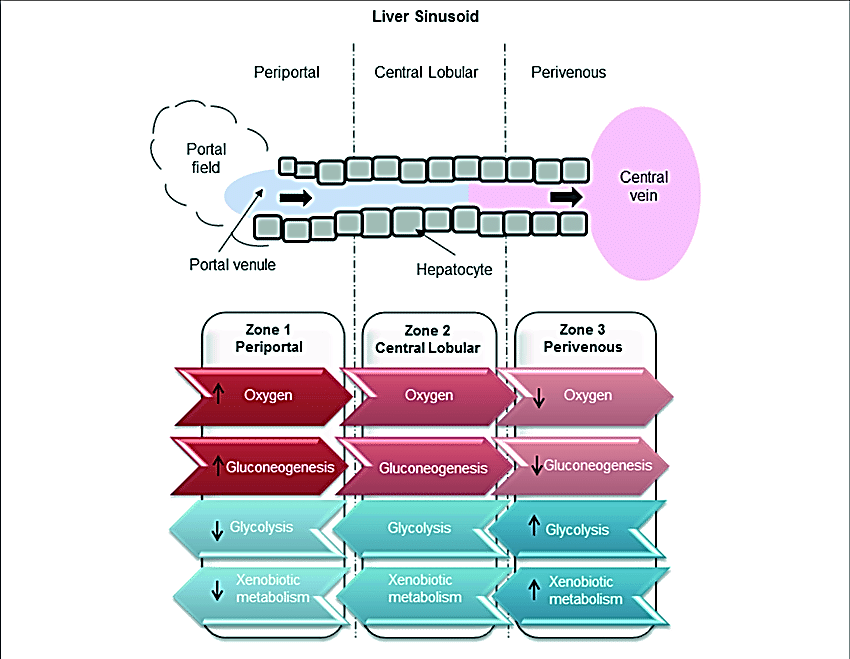 Zonation of liver metabolism. High oxygen exposure of hepatocytes in the periportal region compared to low exposure in the perivenous zone. Glucose production carried out through gluconeogenesis in the periportal zone. Glucose utilization carried out by glycolysis in the perivenous zone.
Pro. Dr Hala El- mazar
38
Thank you
Pro. Dr Hala El- mazar
39